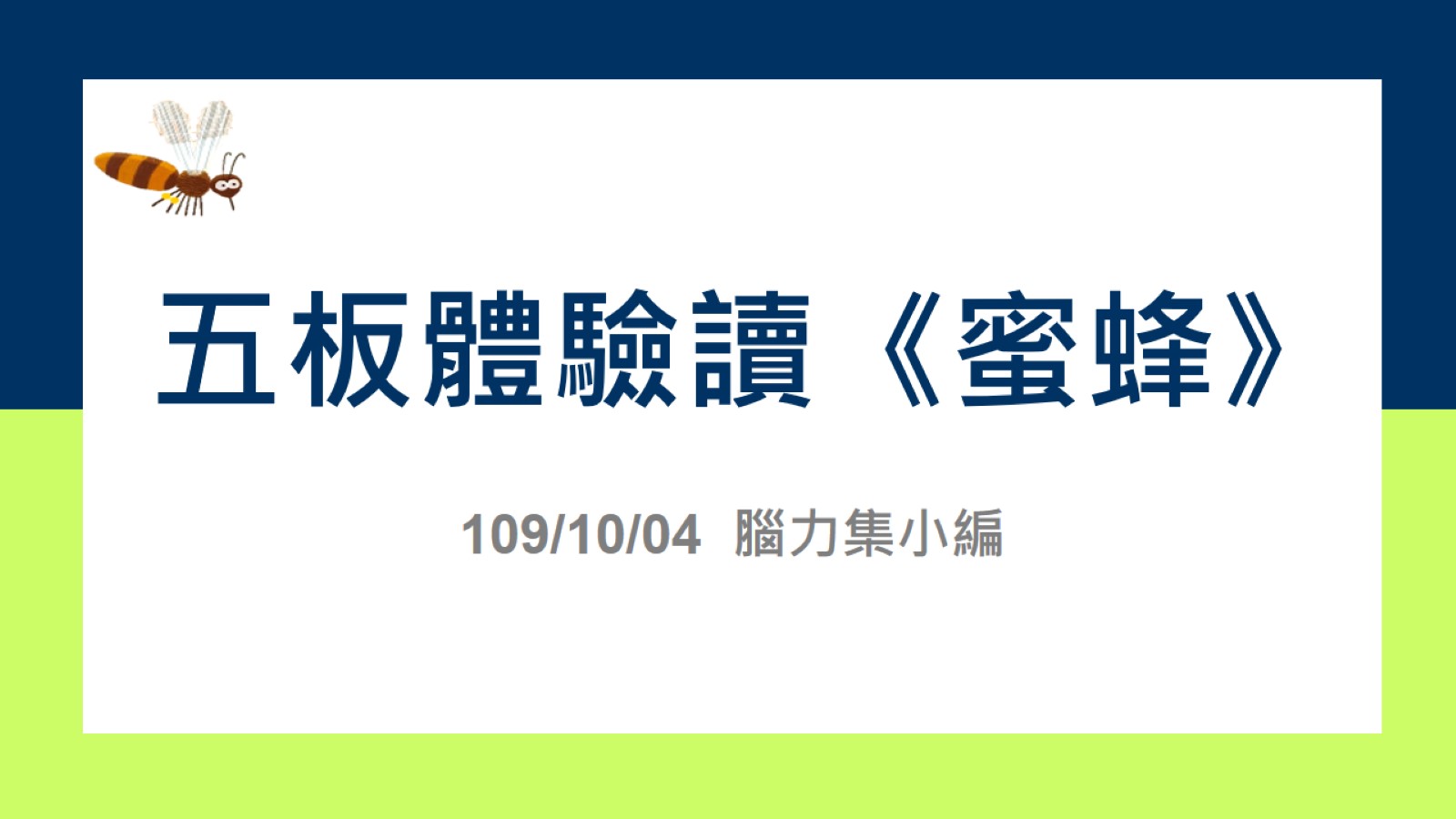 五板體驗讀《蜜蜂》
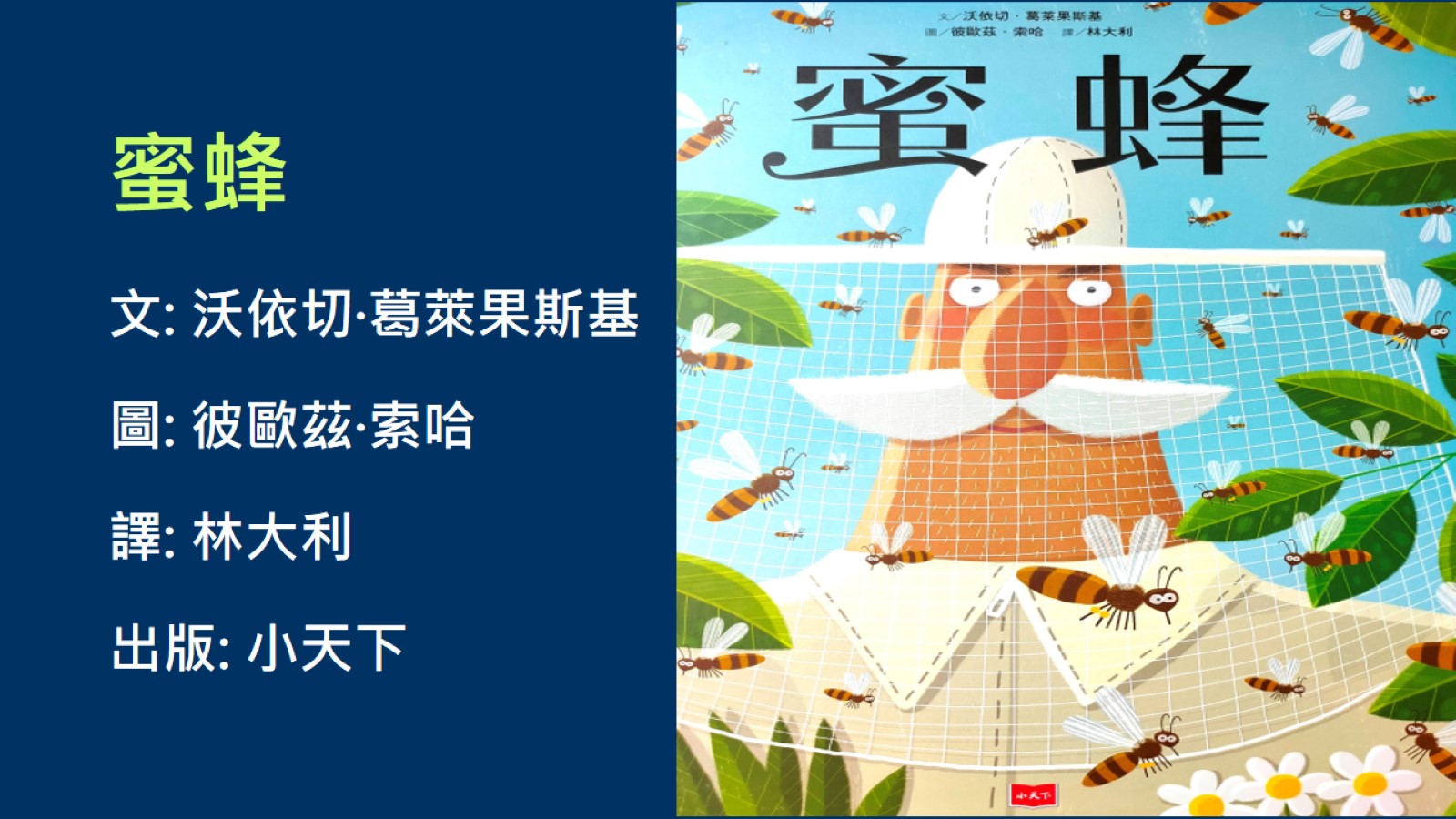 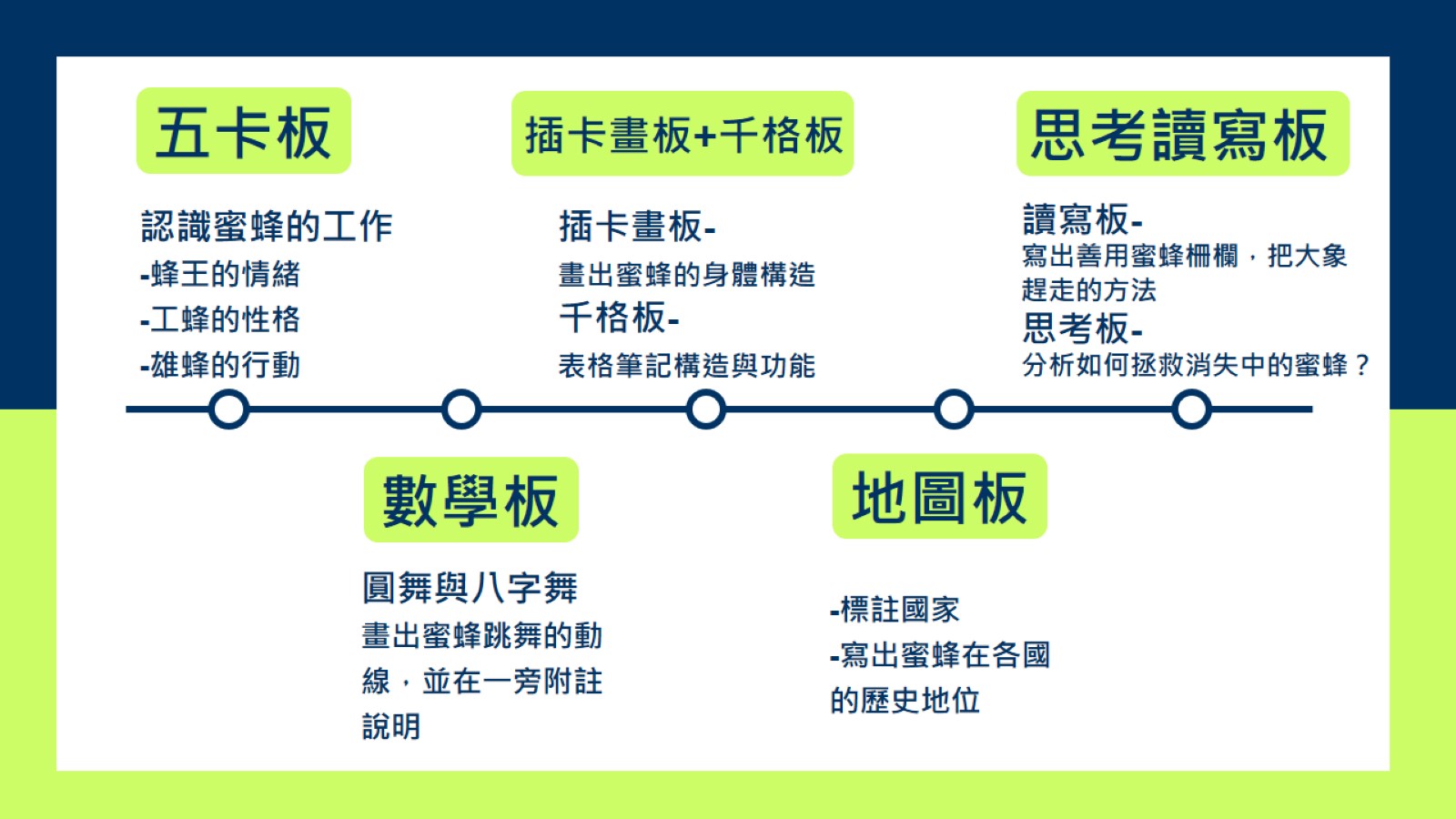 五卡板
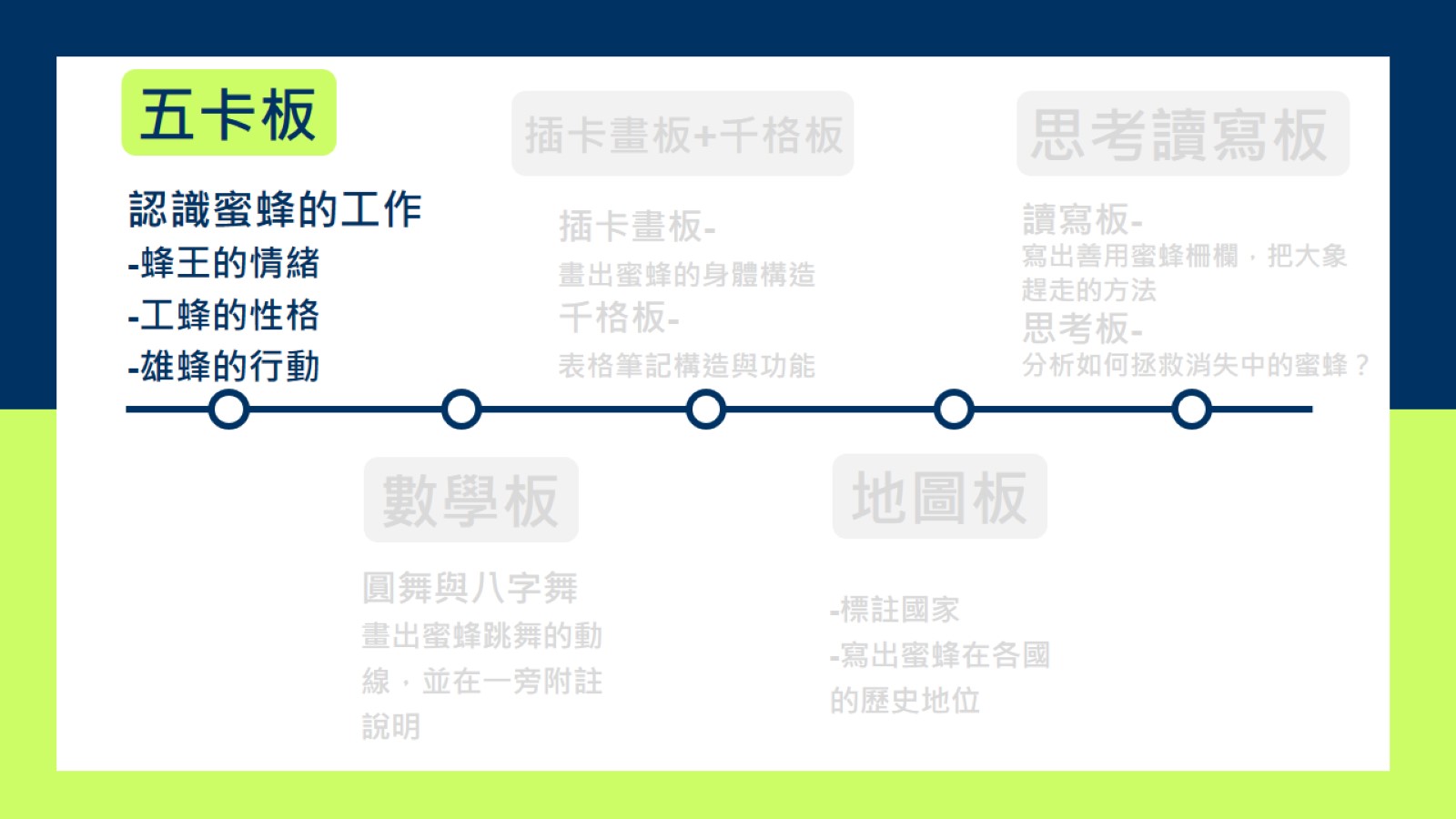 五卡板
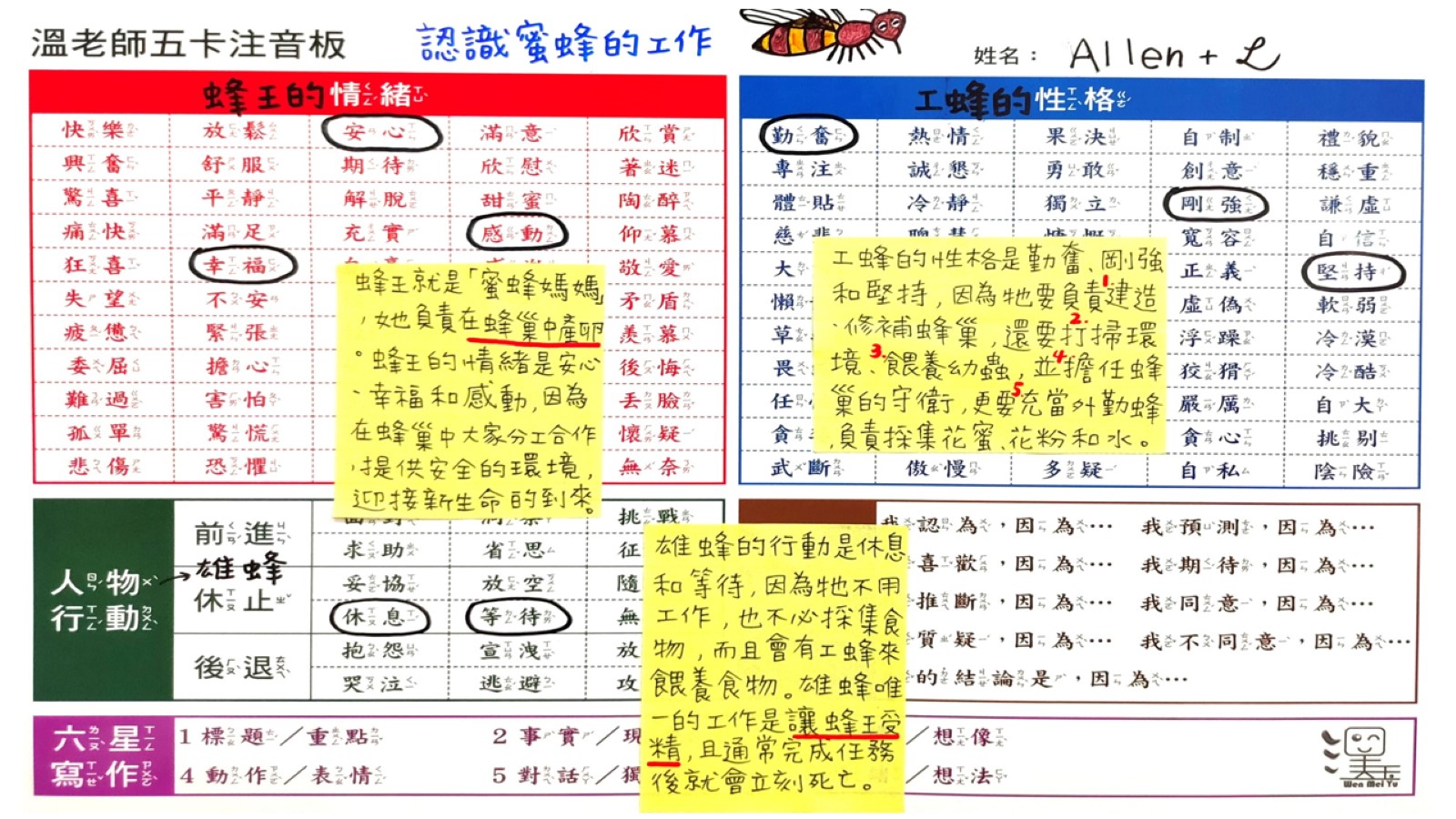 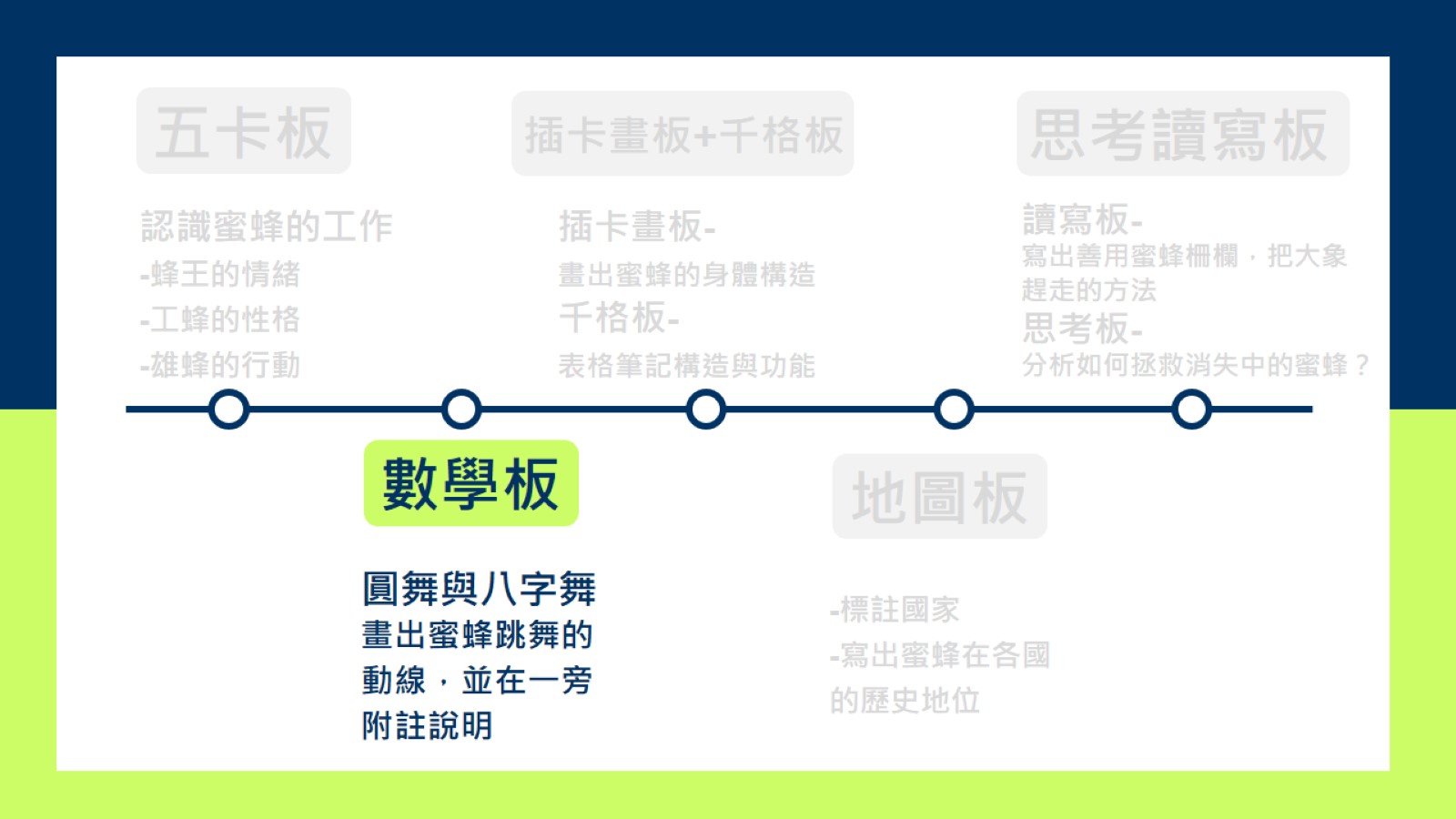 五卡板
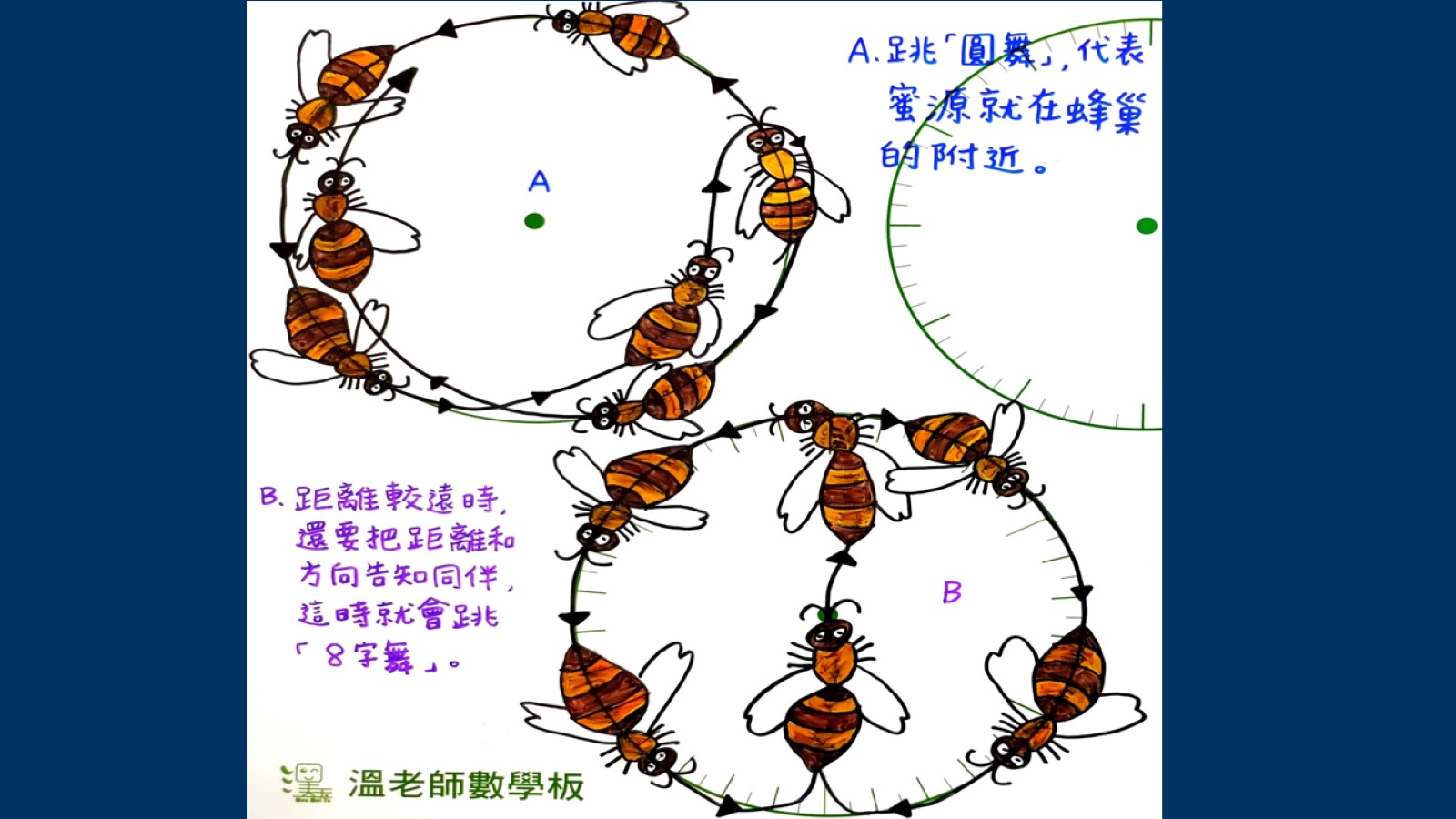 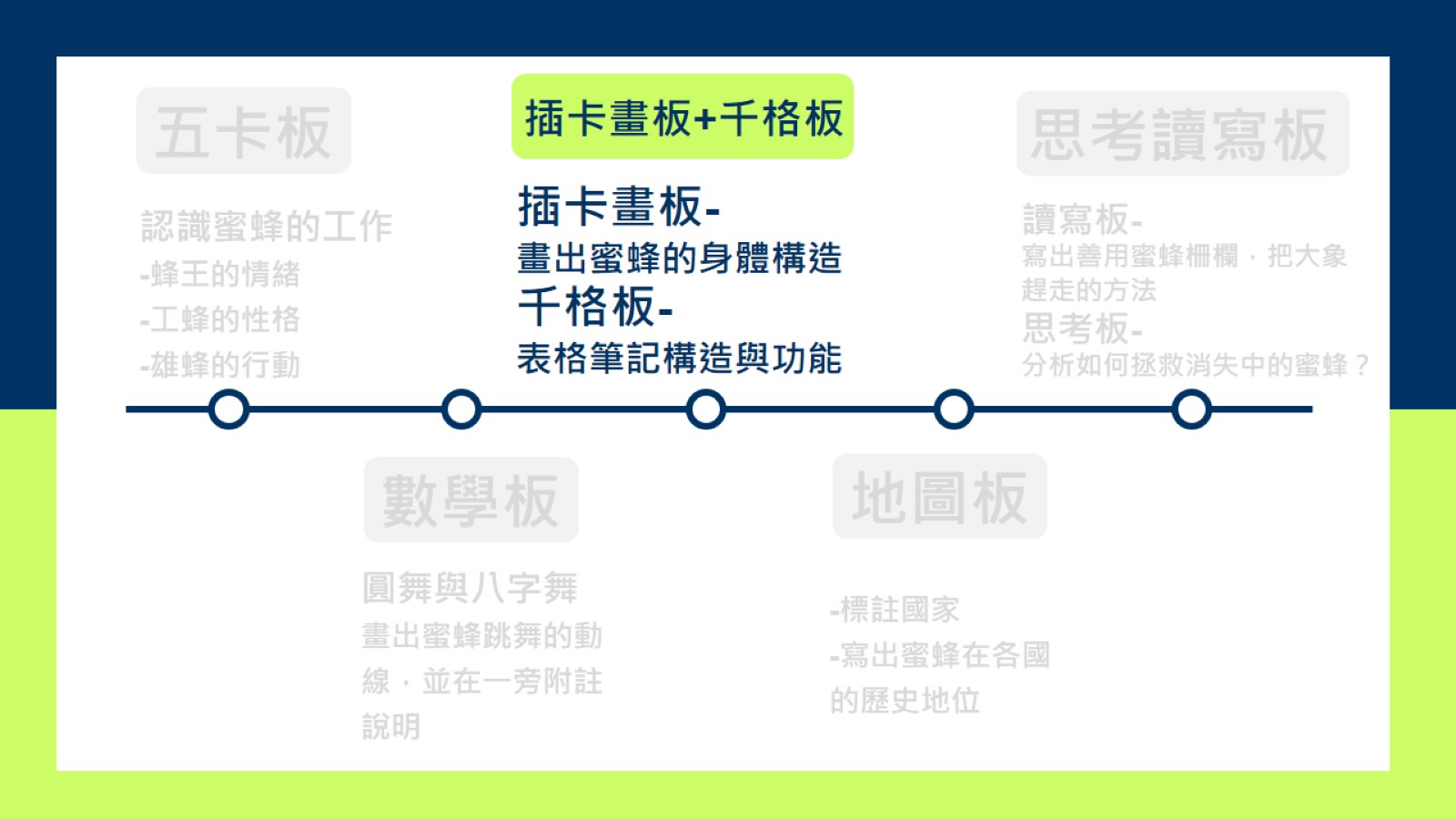 五卡板
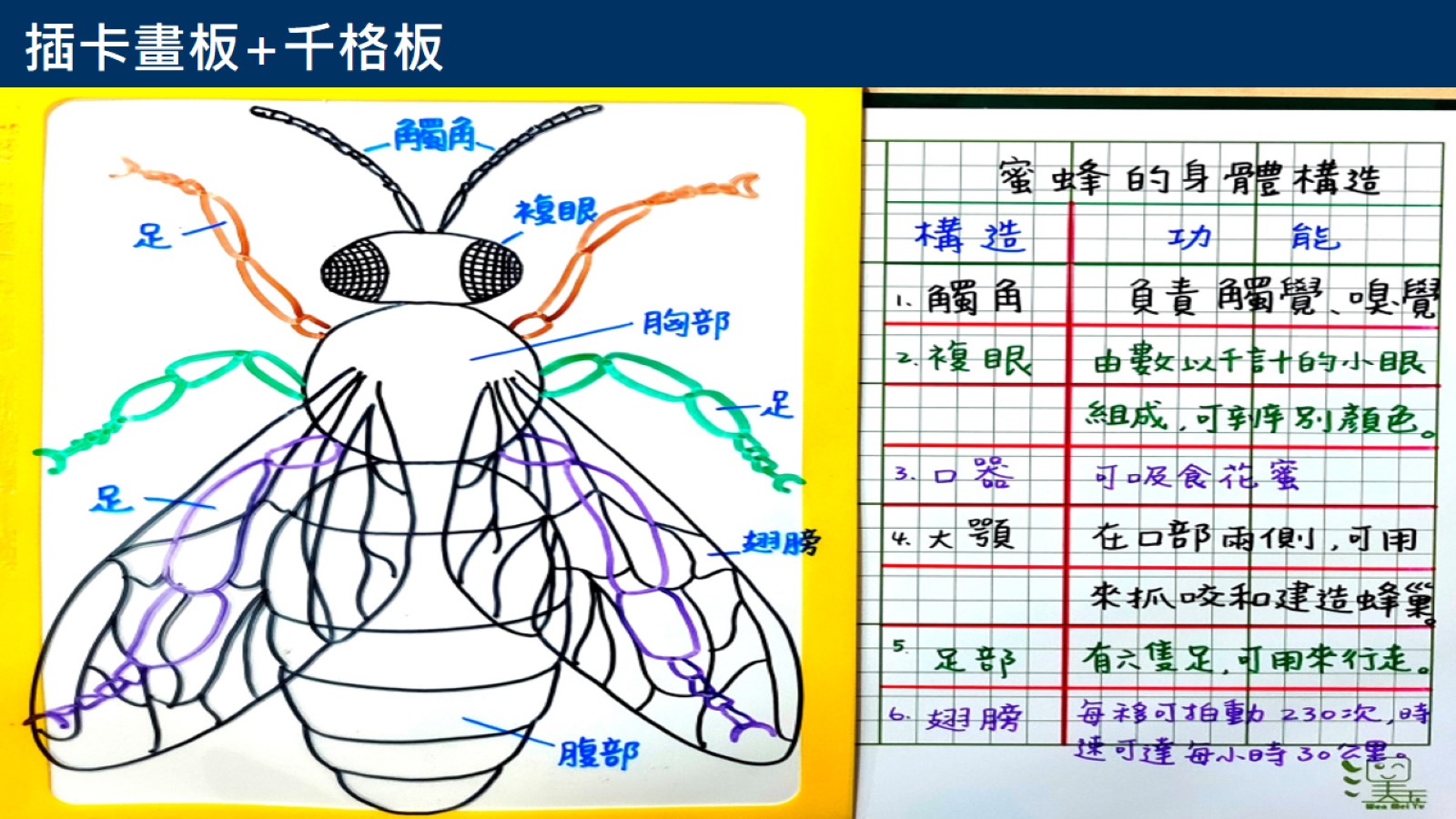 插卡畫板+千格板
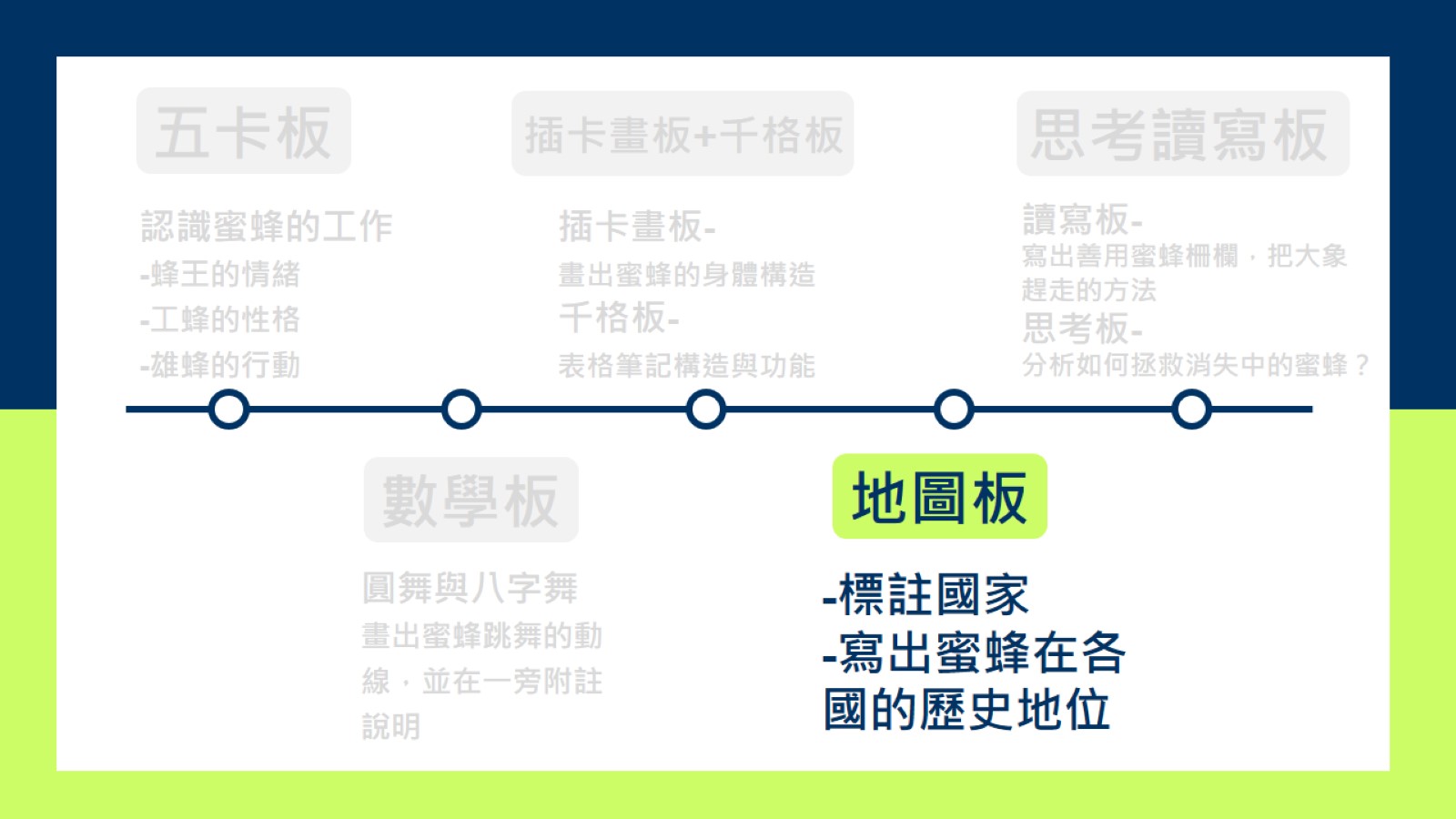 五卡板
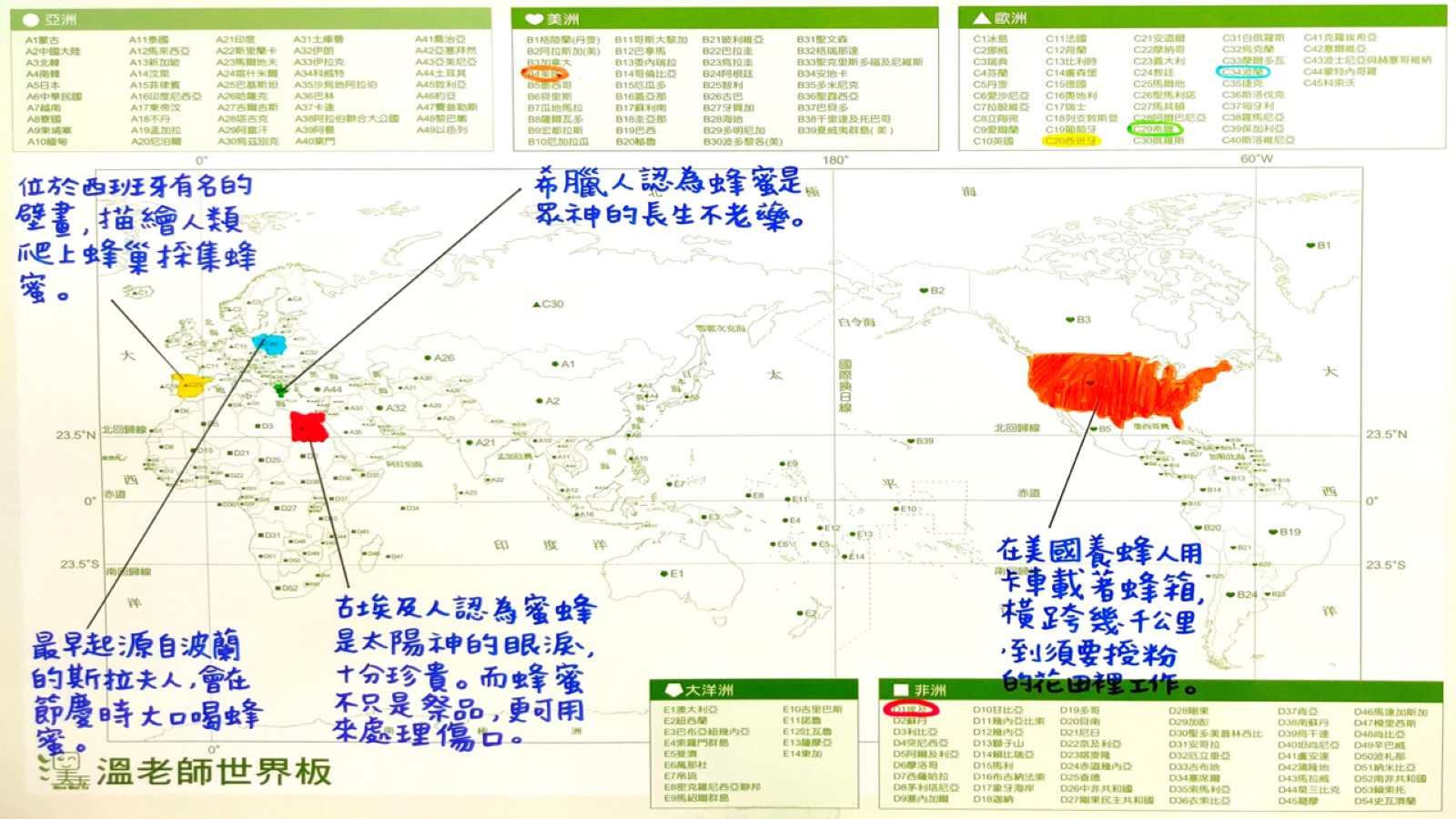 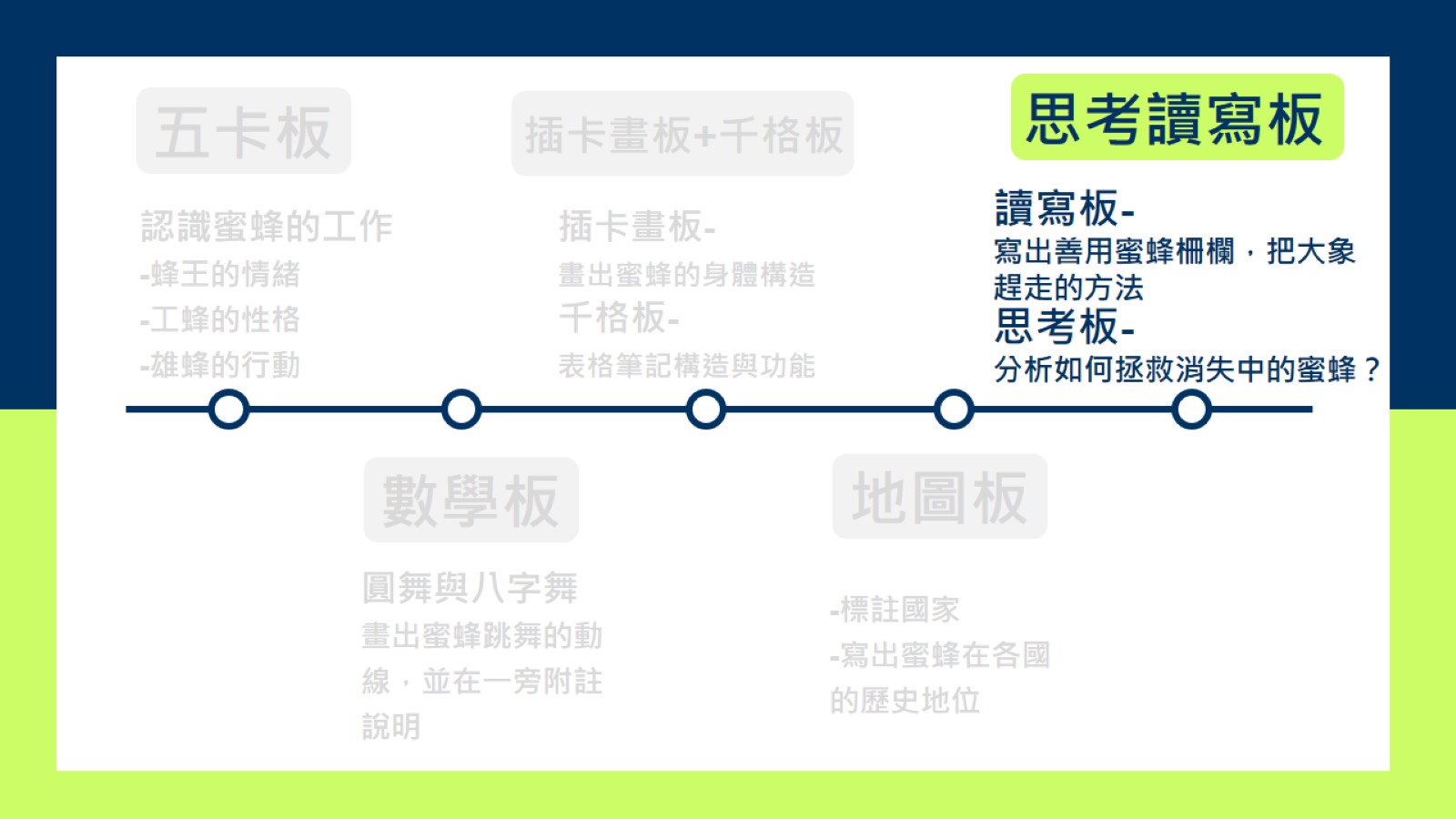 五卡板
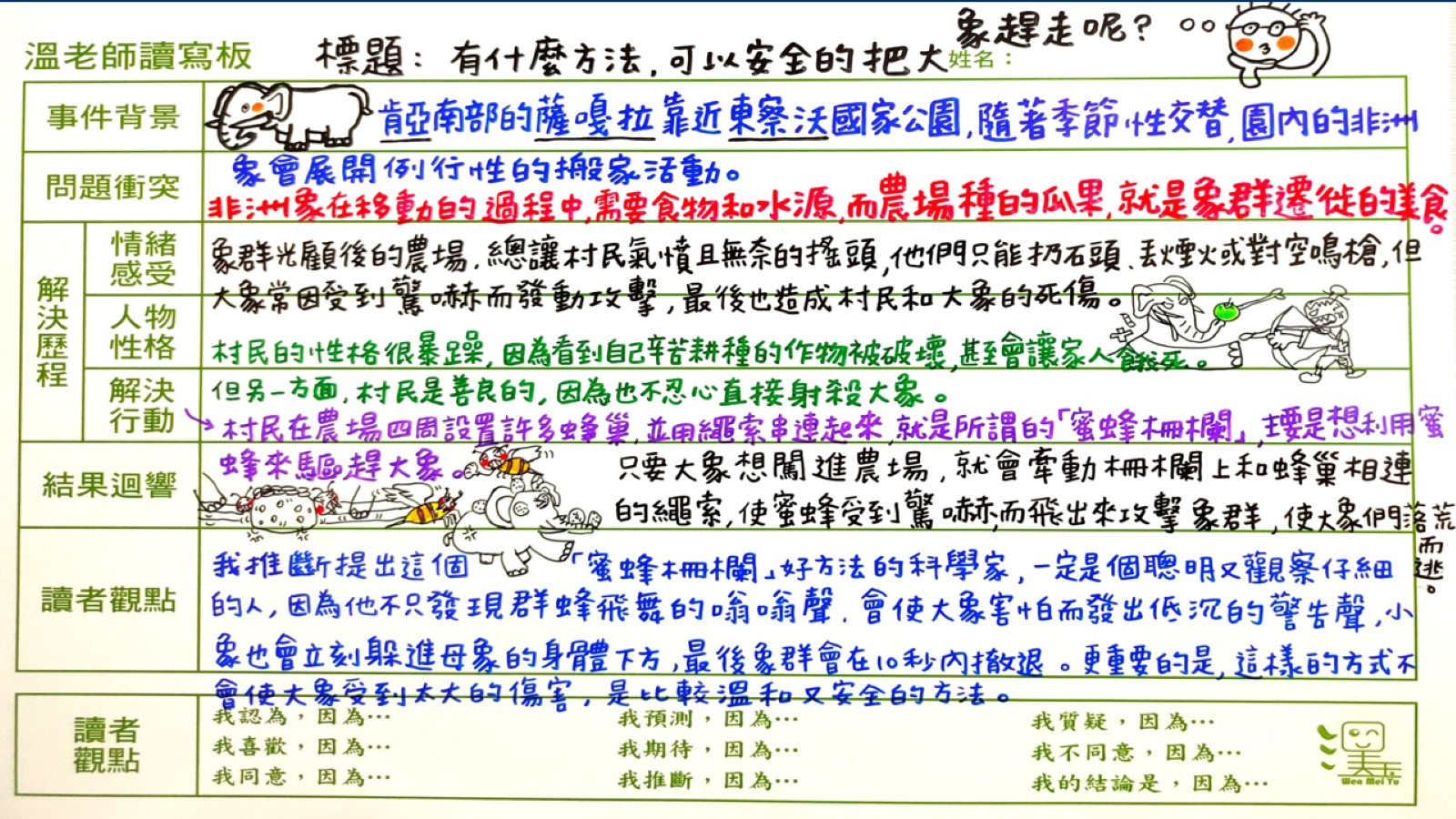 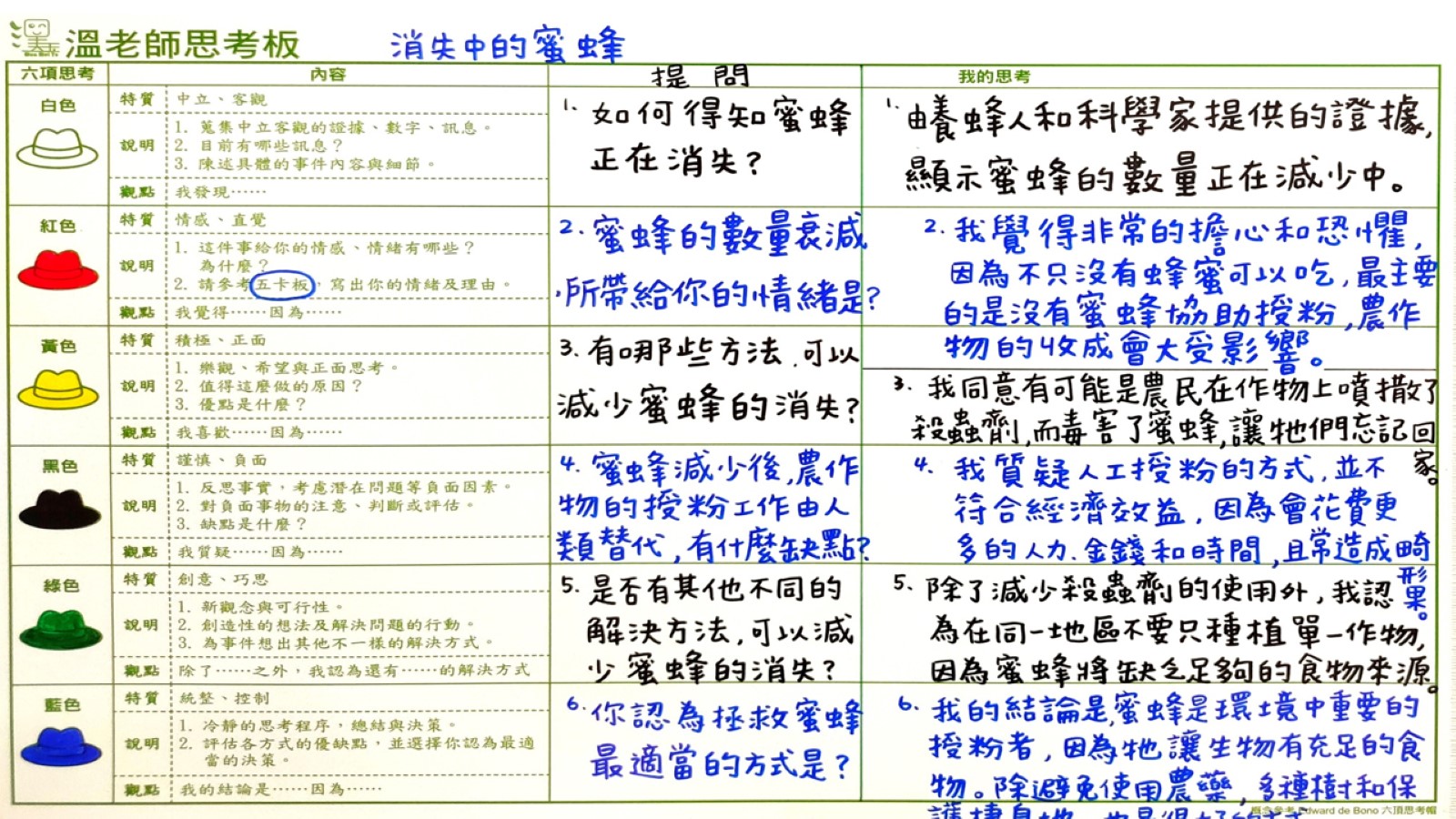